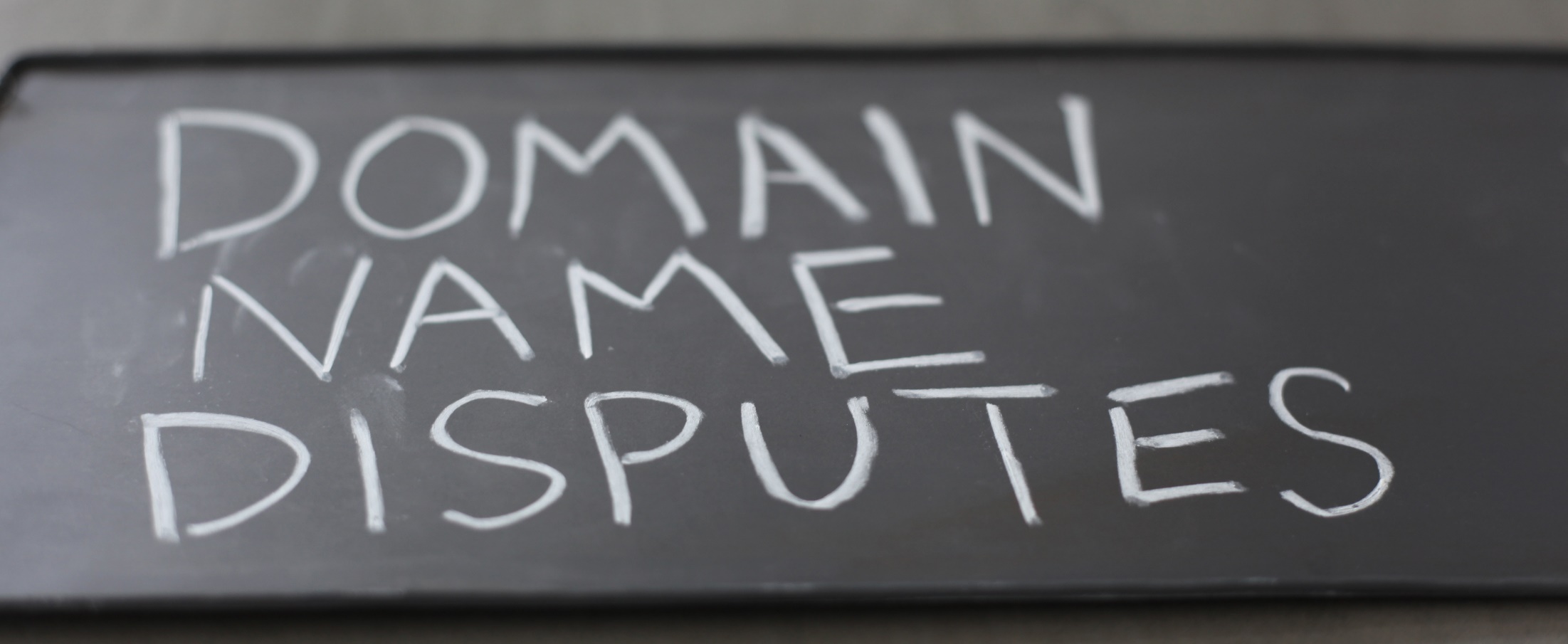 UDRP Case-Law
JUDR. Pavel Loutocký, Ph.D., BA (Hons)
MAIn principle
First comes – first served
The domain name is immediately registered
What if the holder of domain name is not the one who should own it?
Cybersquatting, typosquatting, etc.
Sqautters allowed?
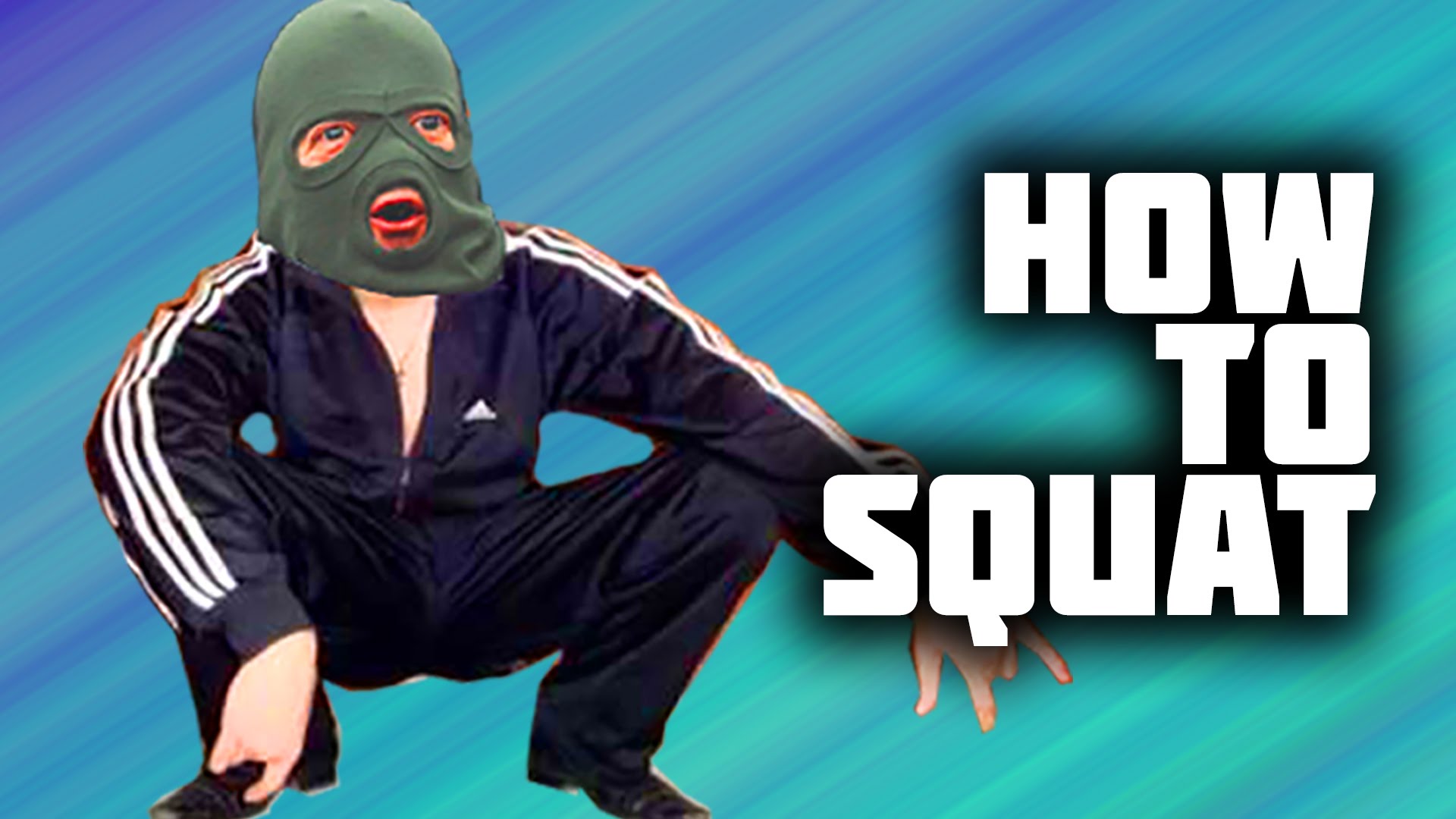 ?
#WWYD
Example
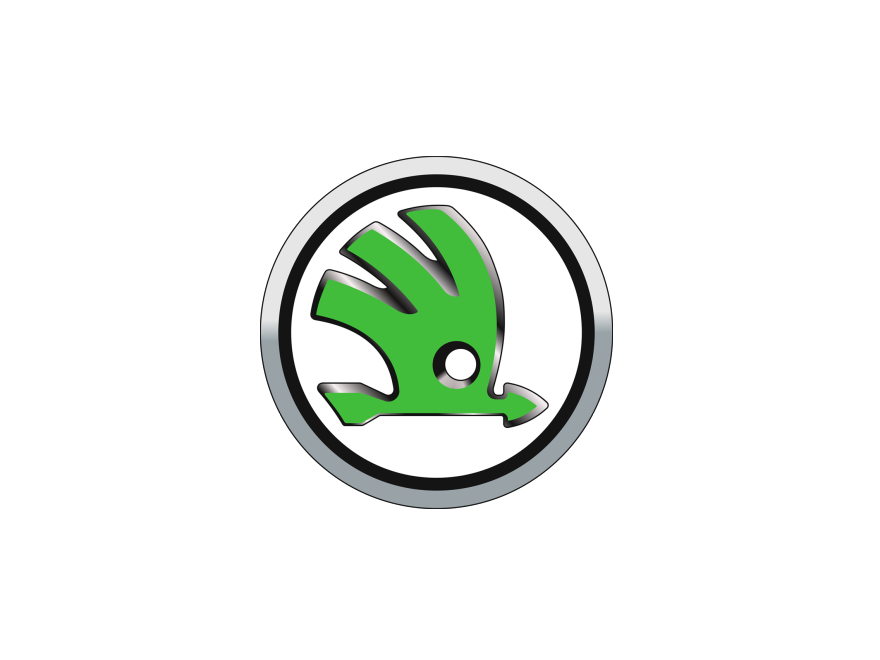 Someone registered the domain skoda.com
He does not use this domain and offers it for sale for €200.000

Can the trademark owner claim violation of his rights?
Can the trademark owner claim transfer of the domain name?
What if the owner is based in CZ (GER), administrator is US and squatter Russian?
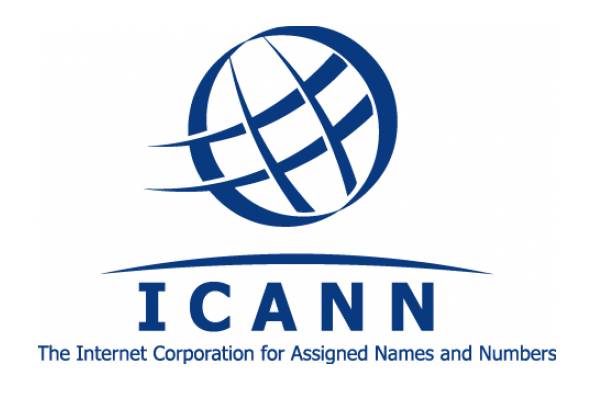 Icann & Uniform domain-name dispute resoution policy - UDRP (basic principle)
In the beginning, when the party registers the domain name, it agrees to undergo an online dispute settlement if someone files a complaint about his registered domain name in the future
ICANN as the organization securing generic top – level domain names is the only one responsible for enforcing the rules in this area using UDRP (Uniform Domain-Name Dispute-Resolution Policy)

The enforcement
If the complainant loses, the holder of the domain name remains the owner
If the complainant wins, the domain name is transferred by ICANN to the complainant (or is cancelled)
The court proceeding are possible, but rarely used. The court however follows previous decision made by UDRP arbitration process.
ICANN & UDRP
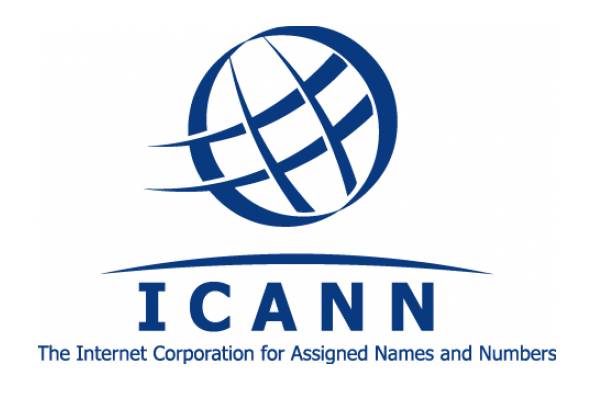 Internet Corporation for Assigned Names and Numbers
Nonprofit organization responsible for the coordination of maintenance and methodology of databases of unique identifiers (domain names) and ensuring the network's stable and secure operation
Management of domain names and IP addresses
ICANN registers top - level generic domain names
ICANN & UDRp
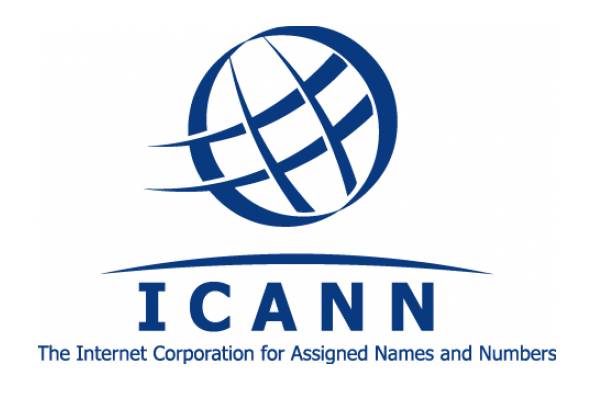 Top - level domains (examples):
country-code TLD: 	.cz, .us, .gb, .fr, .de, .at, etc.
generic TLD:	.com, .org, .net, .gov, .int, .edu, .mil, 
			.biz, .ceo, .info, .museum, .tel, .travel, etc.
List of all generic domain names (1532): 
http://data.iana.org/TLD/tlds-alpha-by-domain.txt
ICANN & UDRP
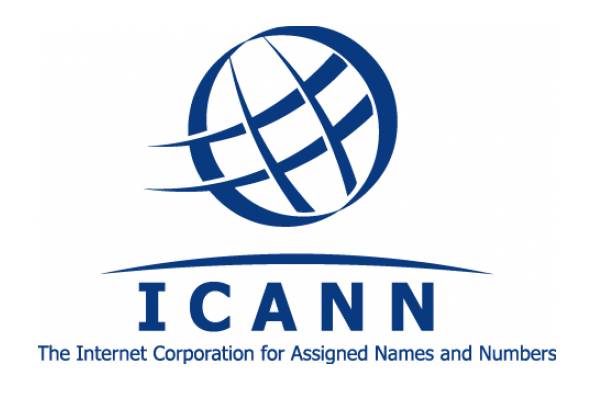 The future of ICANN?
ICANN was transferred in September 2016 to the global multi-stakeholder community (international character)
„No one, no government and no organization should control the internet“
The “control” of the internet by states (which is related with the transfer of ICANN) could change the basic open character of the internet, to change „old customs“ and to make it less hospitable
UDRP
What is it?
What it serves for?
Why is it binding (or is it)?
UDRP
Trademark holder
?
Domain name holder
Registrar
Administrator
UDRP process
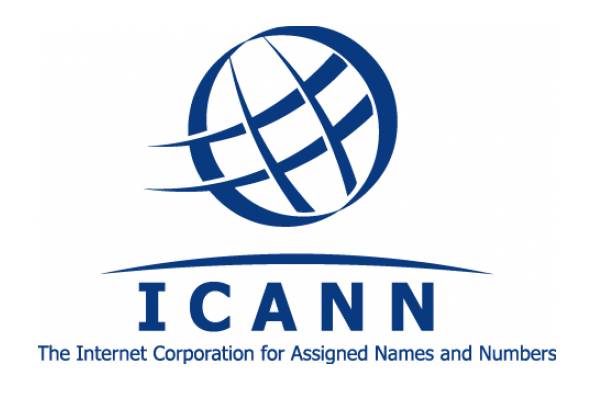 „Non – binding“ dispute resolution
„Binding“ dispute resolution
2.1 Automated software negotiation
2.2 Online mediation
2.3 Non - binding arbitration
2.4 Binding arbitration
Uniform domain name Dispute Resolution Policy (UDRP) 
It is the resolution of the disputes regarding the registration of internet domain names (trademark disputes)
It applies to: 
all generic TLD (.aero, .asia, .biz, .cat, .com, .coop, .info, .jobs, .mobi, .museum, .name, .net, .org, .pro, .tel and .travel)
some ccTLDs (Australia, Ireland, etc.) - +- 70 states
2.1.1 Assisted negotiation
2.1.2 Blind - bidding negotiation
UDRP process
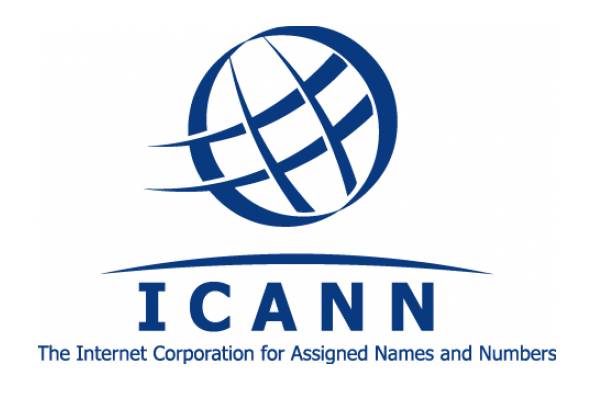 It was launched at 1999 to deal with „The Trademark Dilemma“ (cybersquatting) - disputes arise from abusive registrations of domain names 
The rules were drafted in close cooperation with WIPO
All registrars have to follow UDRP (contract)
Disputes are resolved by agreement, court action, or arbitration before a registrar will cancel, suspend, or transfer a domain name
The process is initiated by the holder of trademark - filing a complaint within an approved dispute-resolution service provider
UDRp Process
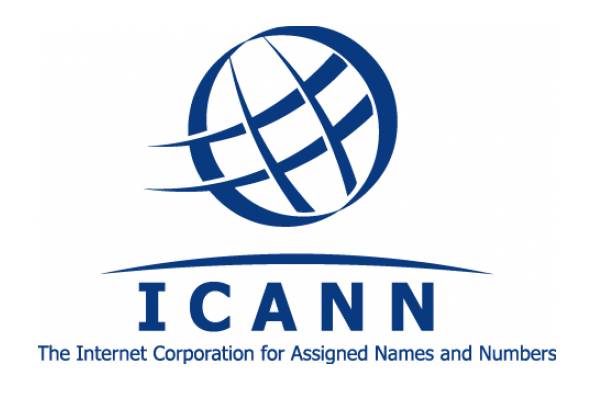 Disputes are frequently cross – border
Need for speed, accessibility

Disputes are however not based on trademarks solely – it is the process disengaged from national laws (almost) –bare it in midn and also do not use natinal legislation while filing UDRP complaint
UDRP process
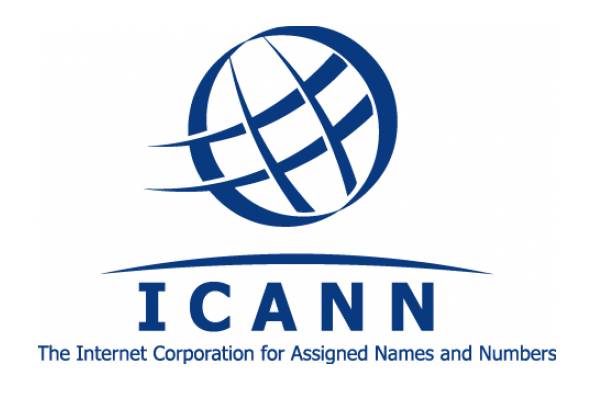 Step - by - step process
Complainant launches the claim at dispute resolution provider
Registrant has the opportunity to respond and to decide whether there will be one or three panel members at the process
Dispute resolution provider assigns panelist(s)
Panelist(s) render decision based on evidence submitted
UDRP
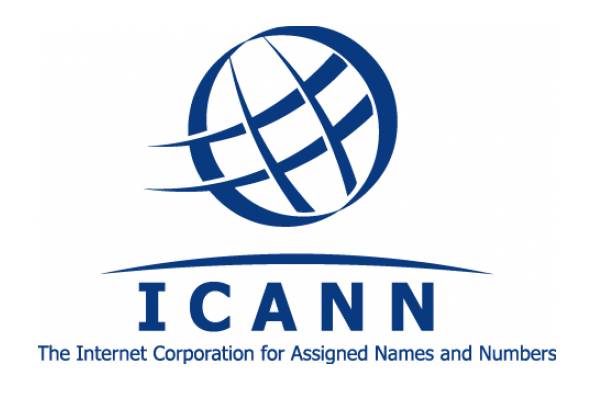 Panel
Response
Notification
File complaint
Decision
Implementation
Review
0
+1
+5
+3
+20
+14
+3
+10
Commencement
56 days
Authorized providers of UDRP
[ADNDRC] 	Asian Domain Name Dispute Resolution Centre
[NAF] 	The National Arbitration Forum
[WIPO] 	World Intellectual Property Organization
[CAC] 	The Czech Arbitration Court
[ACDR] 	Arab Center for Domain Name Dispute Resolution

https://www.icann.org/resources/pages/providers-6d-2012-02-25-en
Specific rules for each provider
UDRP process
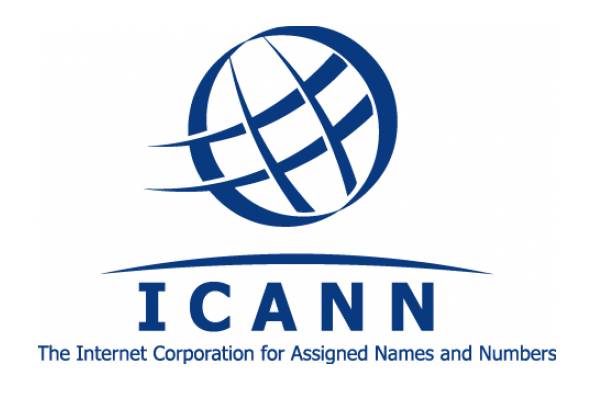 Advantages:
Fast – the case can be decided within 2 months
Inexpensive
Co - existing with local legal systems
Global solution 
Accessible – decisions are freely available
Price: http://www.wipo.int/amc/en/domains/fees/
UDRP process
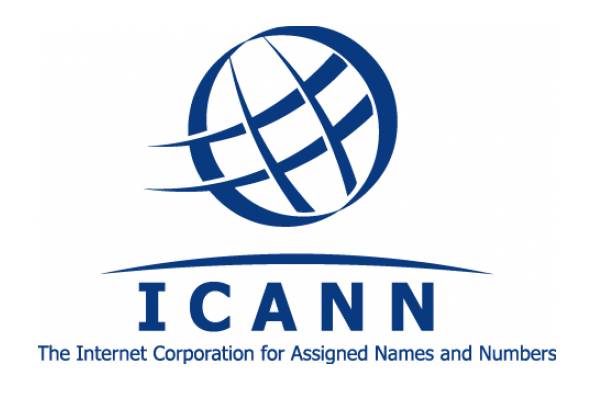 Disadvantages:
Hard to control (are we getting good decisions?)
Transparency of panellists
Inconsistent decisions
Only transfer (cancellation) of the domain name is decided (not damages)
UDRP process
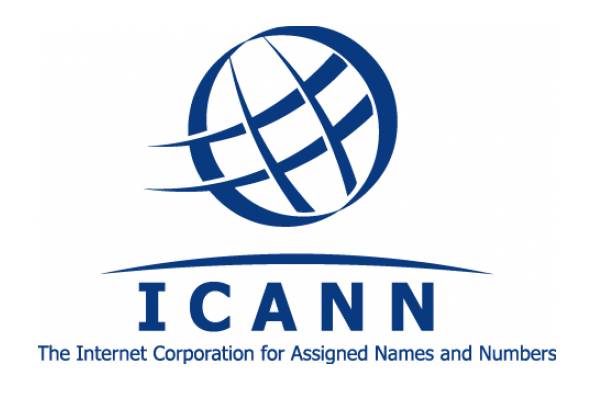 Problems:

Forum shopping:
Complainant win percentages:
WIPO – 82%
NAF – 83%
eResolution – 63% (not working any more)
2011 
WIPO – 19.123 cases
NAF – 16.134 cases
eResolution – 277 cases
UDRP process
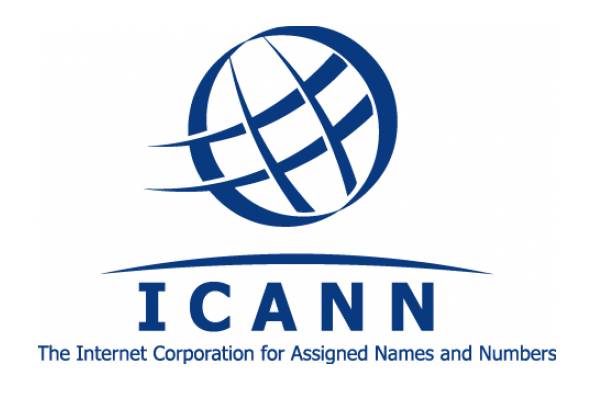 Problems

Case allocation bias:
One panelist (83% probability to transfer domain name)
vs
Three member – panels (60% probability to transfer domain name)

!! 3 member panel is more expansive and there is lower probablity to win the case !! (however it can be part of the tactics !!)
UDRP shielded by court
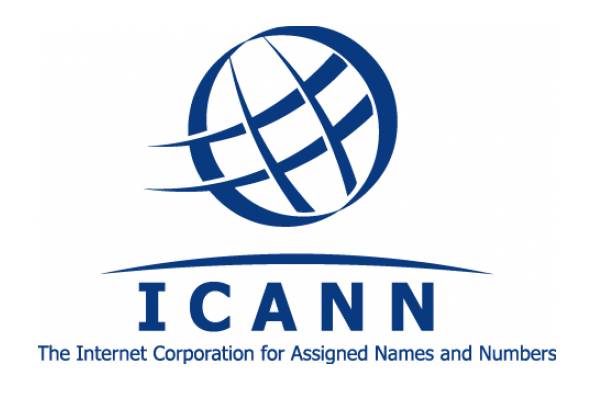 Storey v. Cello Holdings LLC (american court decision)
The agreement with UDRP is implemented by chains of contracts and it is involuntary
ICANN as the only regulator does not offer any other solution
The decision is contractually binding just between the parties (no rei iudicata)
The parties cannot be prevented from submitting their dispute to the court
UDRP case studyin general
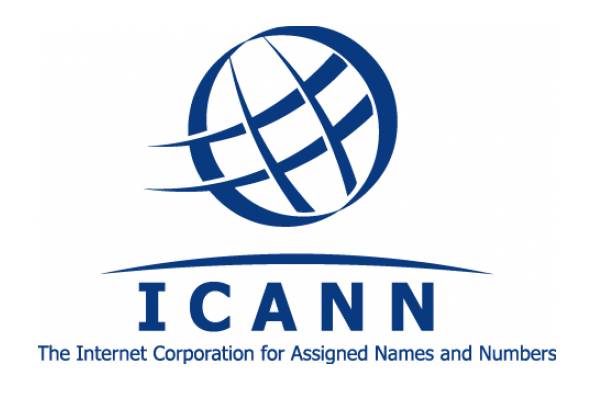 Classmates Online, Inc. v. John Zuccarini 
Possibility to file additional information (an exception)
No predcedent, but the decisions are following previous ones

„To avoid any misunderstanding that the decision establishes a precedent, we call for caution and recommend to submit complete documentation of the case when filing a complaint.“
UDRP Case study
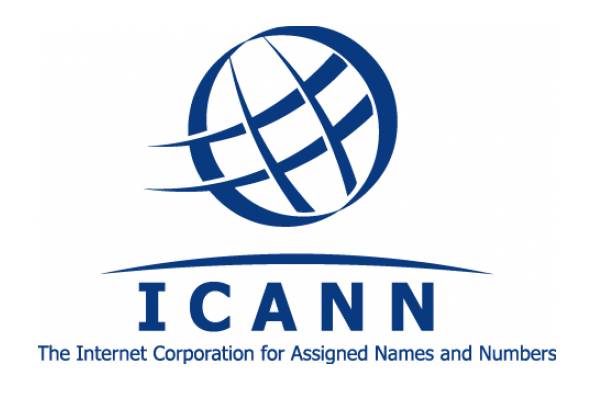 Donald J. Trump v. Mediaking LLC
The complaint (and the answer) is limited to 5000 words
The panel said, that it has accepted longer complaint, however it only considered the main arguments (not the best argumentation)

X Giga Pty Limited v. Elena Sadkovaya
The complaint had to be shortened and filed again
UDRP case study
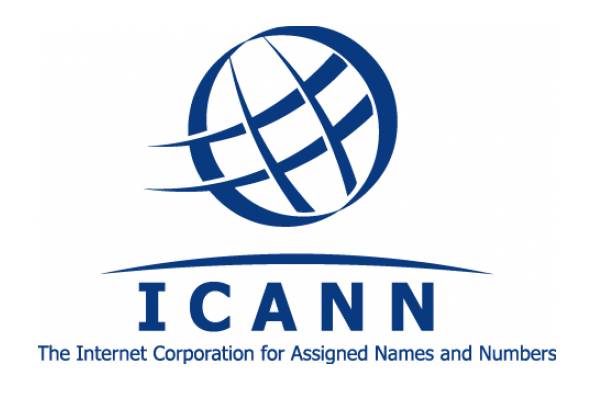 Two Way NV/SA v. Moniker Privacy Services, LLC
Usual case (registered trademark X cybersquatting) 
however: 
The complainant tried to disqualify the panelists (he partly succeeded) because he wanted to have higher probability to win the case
Obvious decision - Panel denied the complaint and made no finding of reverse domain name hijacking – first comes, first served
UDRP process
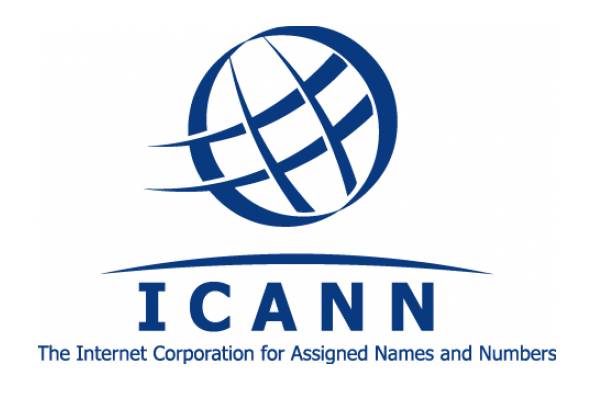 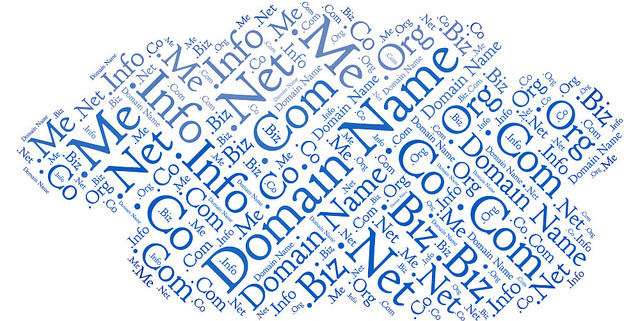 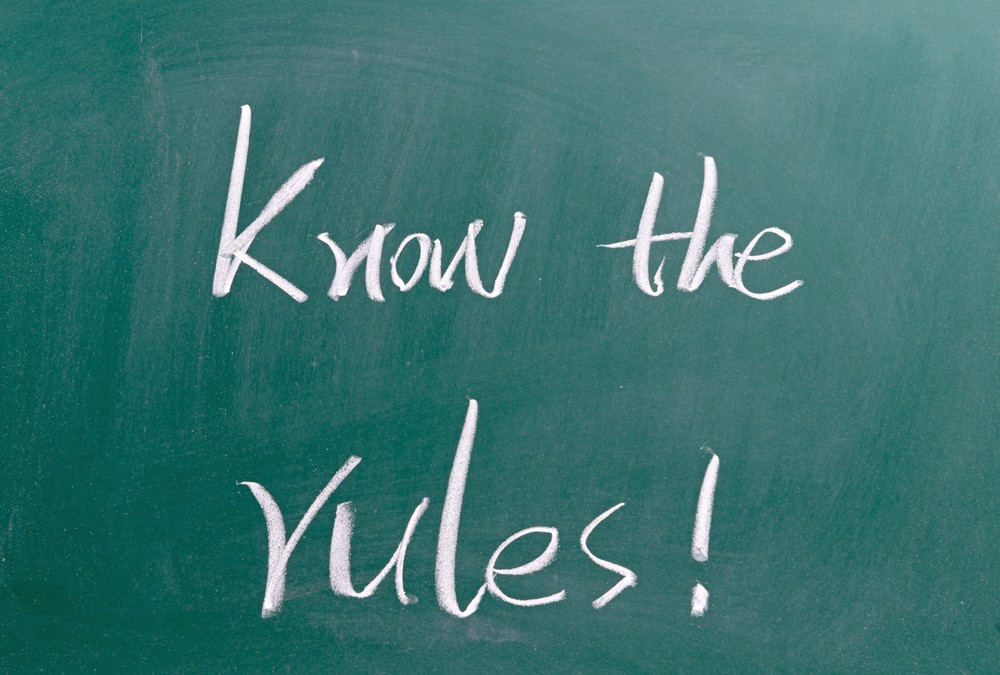 UDRP process
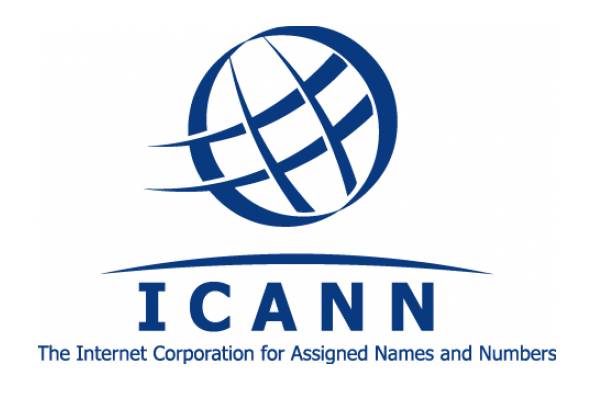 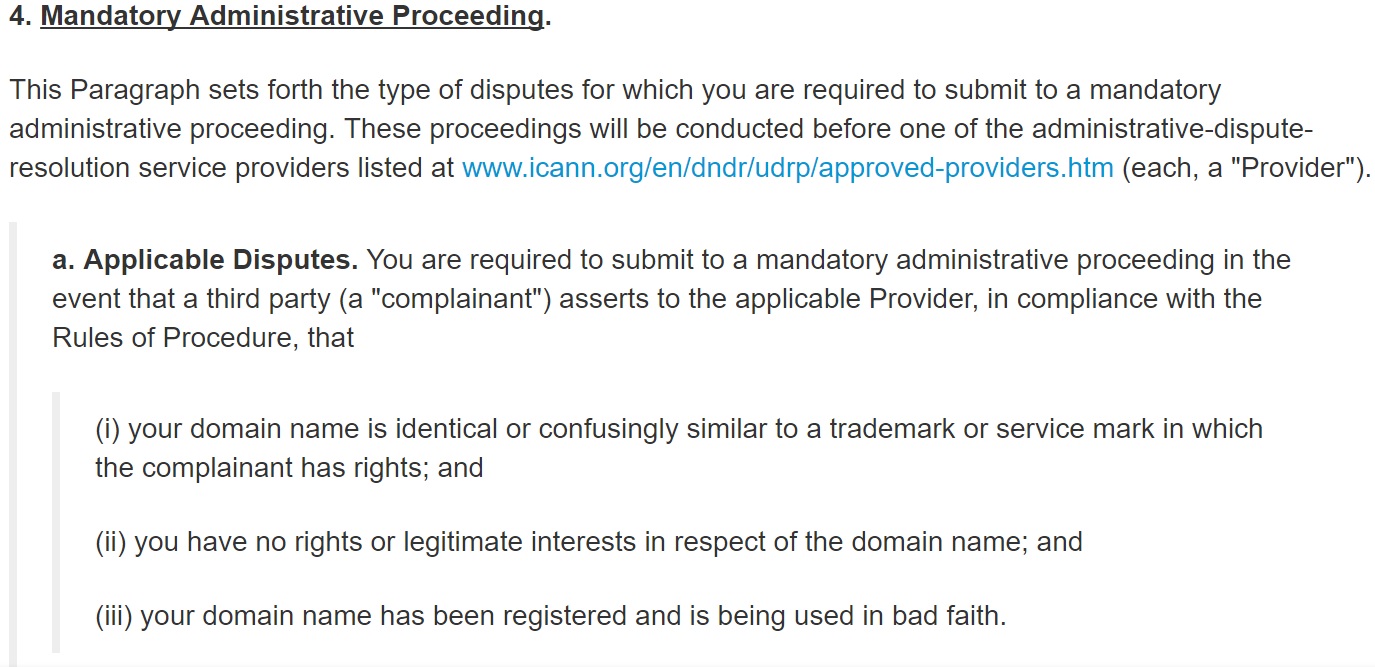 Cumulative condition
UDRP process
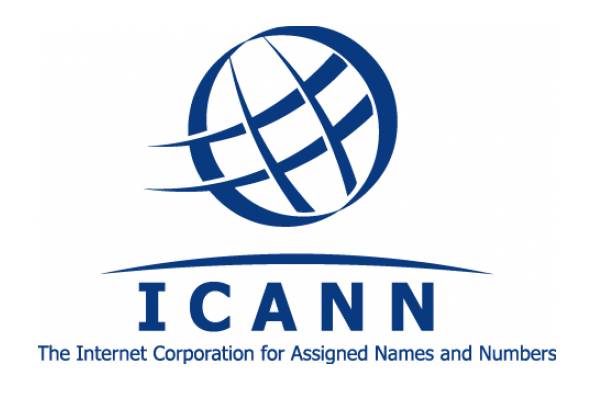 Complainant has to prove (all of it):
Domain name is identical or confusingly similar to a trademark in which complainant has rights
No rights or legitimate interests in respect of current domain name
Domain name has been registered and is being used in bad faith
1) Identical or confusingly similar
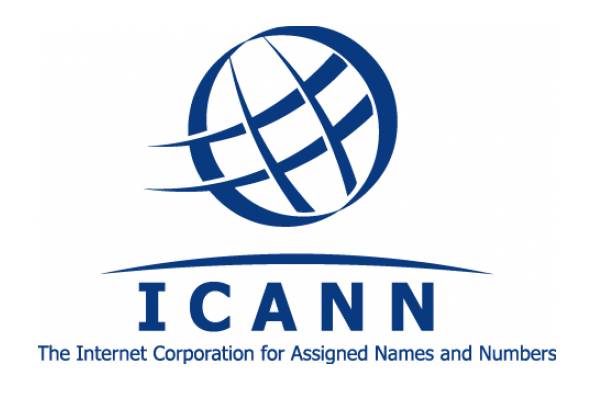 The test:
comparison between the trademark and the domain name itself to determine likelihood of Internet user confusion.
the relevant trademark would generally need to be recognizable as such within the domain name
the content of website is irrelevant
E.g. guiness.com
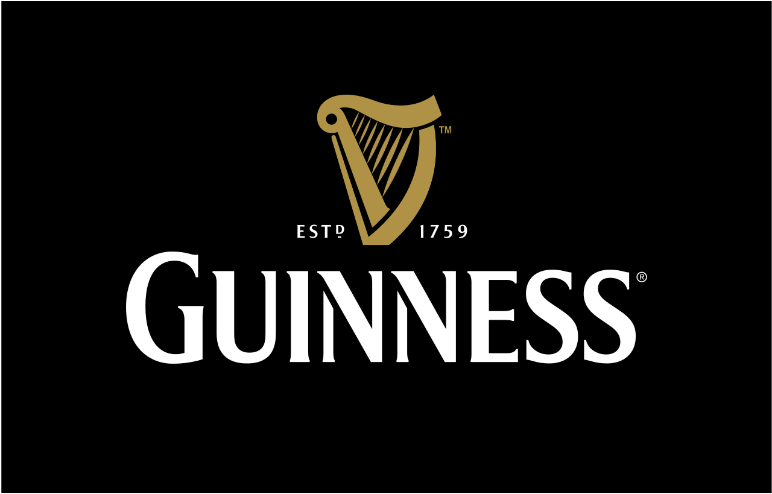 1) Identical or confusingly similar
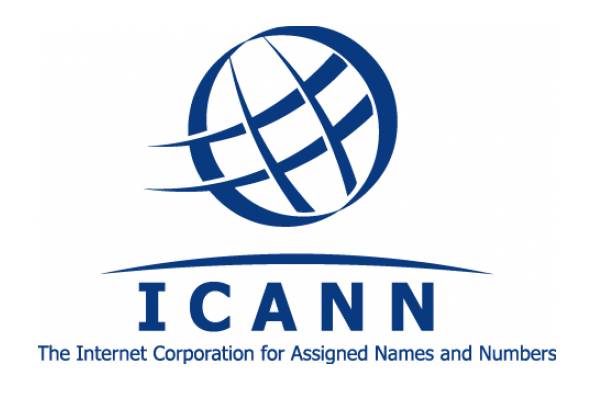 guiness.com = Typosqatting!
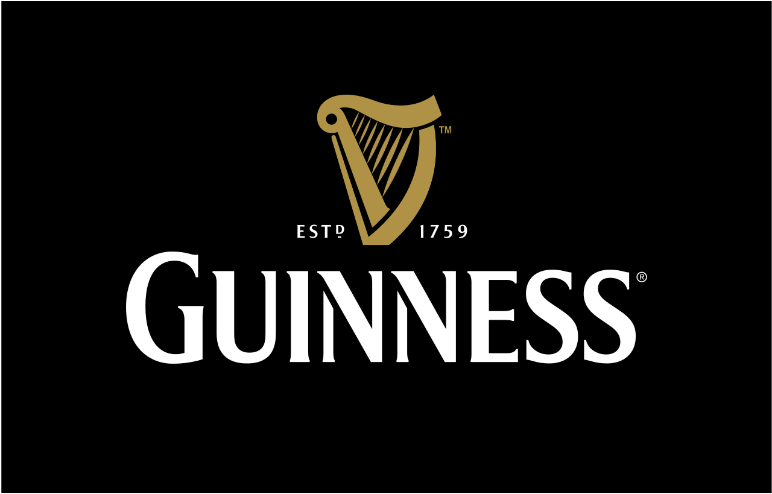 Combination of trademark and generic name
Is it identical or confusingly similar?

WHAT DO YOU THINK?
AT&T Corp. v. John Zuccarini d/b/a RaveClub Berlin Case No. D2002-0666
A review of the second-level domains 
"atttbroadband“
"attbraodband“
"attboradband“
"attbroadban“
"attbrodband“
each domain comprises of the Complainant’s mark AT&T or a slight variation thereof as a prefix and the word "broadband" or a misspelling thereof
that corresponds to a term implying communication and that the public would accordingly associate with the Complainant.
Domain names consisting of a trademark and a negative term
Sucks, blows, stinks
Confusing similarity
Wallmartsucks.com, bridgestonesucks.com
Majority view: 
a trademark and a negative term is confusingly similar, because the domain name contains a trademark and a dictionary word
For non-commercial use it should be OK

Minority view
not confusingly similar because Internet users are not likely to associate the trademark holder with a domain name consisting of the trademark and a negative term
<electroluxsucks.com>
Confusing similarity
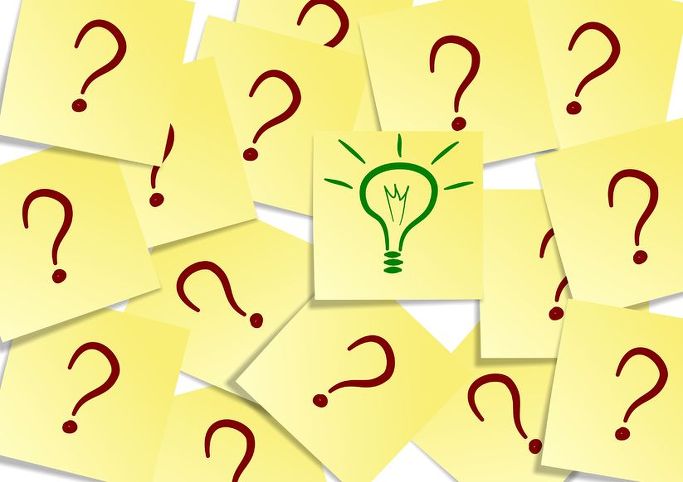 It always has to be decided CASE BY CASE
Trademark registered before the registration of domain
Registration of a domain name before a complainant acquires trademark rights in a name does not prevent a finding of identity or confusing similarity.
Registration after the domain name
The UDRP makes no specific reference to the date on which the holder of the trademark or service mark acquired rights.
Registration after the domain name
Generally speaking, when a domain name is registered before a trademark right is established, the registration of the domain name was not in bad faith 
BUT!!!! When the respondent is clearly aware of the complainant, and it is clear that the aim of the registration was to take advantage of the confusion, bad faith can be found 
garancedore.fr/com
(Mariline Fiori p/k/a Garance Doré v. Private Registrations Aktien Gesellschaft Case No. D2012-1620)
However, in such circumstances it may be difficult to prove bad faith
Digital Vision, Ltd. v. Advanced Chemill Systems D2001-0827, Denial (it was not registered in bad faith)
AB Svenska Spel v. Andrey Zacharov D2003-0527,Transfer
Registration after the domain name
Conclusion:
Registration of a domain name before a complainant acquires trademark rights in a name does not prevent a finding of identity or confusing similarity under the UDRP.
Geographical indication = trademark?
Brno.com
Czechrepublic.com
Czech-babes.com
Bayern Munchen
Geographical indication = trademark?
No specific protection to geographical terms under the UDRP. 
Can be protected under the UDRP, if the complainant has shown that it has rights in the term and that the term is being used as a trademark.
FC Bayern München AG v. Peoples Net Services Ltd. D2003-0464, Transfer (<bayernmuenchen.net>)
Geographical indication = trademark?
It has generally proven difficult for the legal authority of a geographical area (which has not otherwise obtained a relevant trademark registration) to show unregistered trademark rights in that geographical term on the basis of secondary meaning.

Cases where local authorities failed
Porthelsinki.net  D2001-0002, 
brisbane.com D2001-0069
TYPOSQATTING
Mispelled IS confusingly simmilar
Wachovia Corporation v. Peter Carrington, WIPO Case No.D2002-0775, <wochovia.com>, Tansfer
Fuji Photo Film U.S.A., Inc. v. LaPorte Holdings, WIPO Case No.D2004-0971, <fuijifilm.com>, Transfer
Express Scripts, Inc. v. Whois Privacy Protection Service, Inc. / Domaindeals, Domain Administrator, WIPO Case No.D2008-1302, <expresscripts.com>, Transfer
2) Legitimate interest
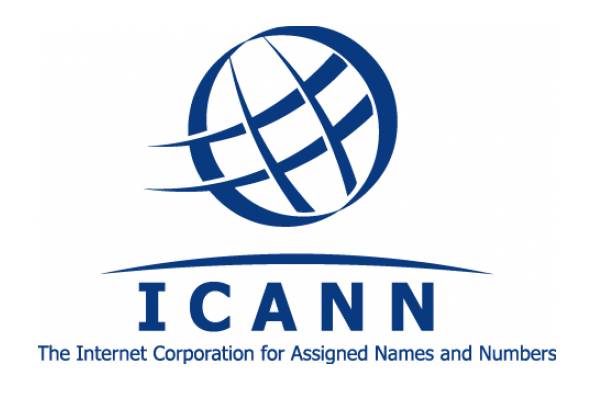 What is legitimate interest?
Bona fide offering of goods or services
Commonly known as domain
Legitimate noncommercial or fair use of the domain name
without intent for commercial gain to misleadingly divert consumers 
or to tarnish the trademark or service mark at issue.

Article 4(c) of the rules
Who has to prove legitimate interest?
Complainant bears the "general burden of proof" ….. burden shifts to the Respondent once Complainant makes a prima facie showing that the Respondent lacks rights or legitimate interests. 
Neusiedler Aktiengesellschaft v. Kulkarni, WIPO Case No. D2000-1769;
Dow Jones & Company and Dow Jones LP v. The Hephzibah Intro-Net Project Limited, WIPO Case No. D2000-0704.
legitimate interests of reseller/distributor
Car parts
Mercedesshop.com
discussion forum where mechanics and owners of Complainant's products discuss 
also offers genuine Mercedes parts and accessories for sale, 
were obtained through fully authorized channels of distribution. Respondent also offers clearly identified quality, re-built, and used parts.
disclaimer at Respondent's web site of no affiliation between Complainant and Respondent.
Mercedesshop.com
It is exceedingly unlikely that any user seeking to find Complainant <mercedes.com> would enter <mercedesshop.com>. 
Moreover, there is a clear disclaimer at Respondent's web site of any affiliation between Complainant and Respondent.

DaimlerChrysler A.G. v. Donald Drummonds, WIPO Case No.D2001-0160, Not transferred
discount-marlboro-cigarettes.com
Discount cigarettes
Respondent’s website is likely to mislead users of internet into believing the site is operated or endorsed by or affiliated with Complainant.
Create a strong impression that the site is an official site of Complainant
-> Transfer
Generic words in generic domains
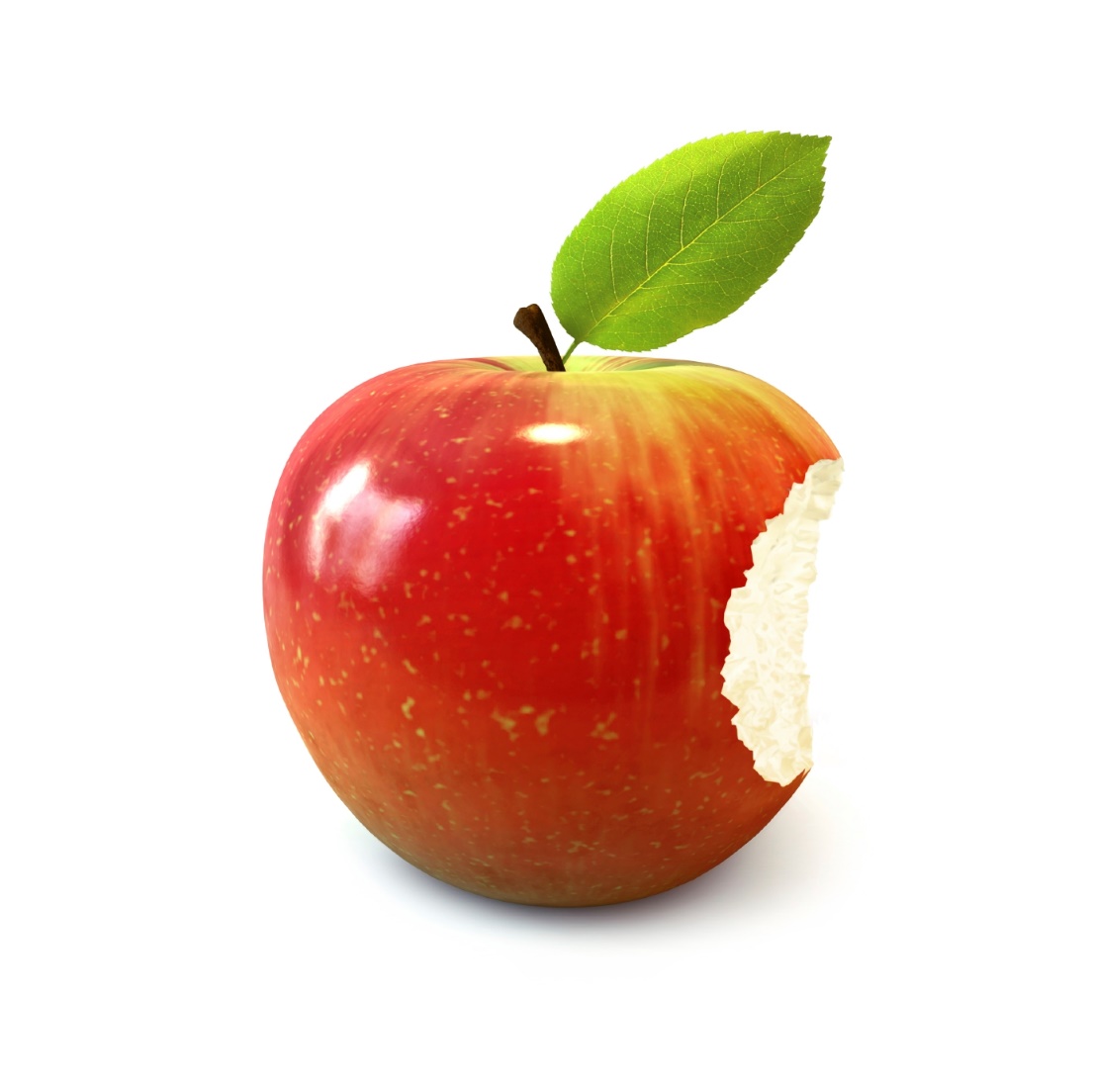 Apple.net
Puma.com
Jaguar.com
Husky.com
Lack of legitimate interests in generic words
What has to be considered?:
The respondent fails to show one of the three circumstances under Paragraph 4(c) of the Policy, 
The respondent may lack a legitimate interest in the domain name
Lack of legitimate interests in generic words
Generic words and legitimate interests
Back to the case of APPLE:
respondent may well have a right to a domain name "apple" if it uses it for a genuine site for apples but not if the site is aimed at selling computers or MP3 players (or other similar goods compairing to the products of Apple)
3) Bad faith
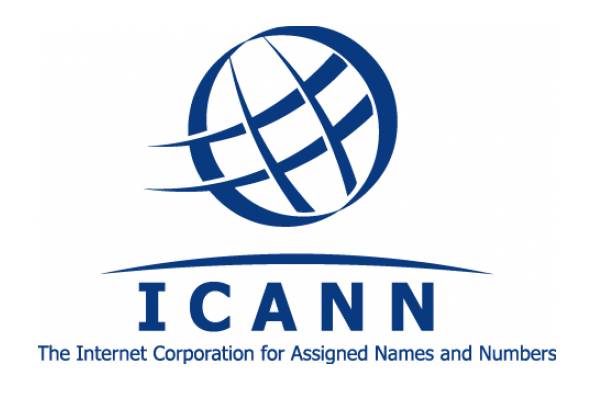 What is bad faith?
Article 4 (b) of the rules
3) Bad faith
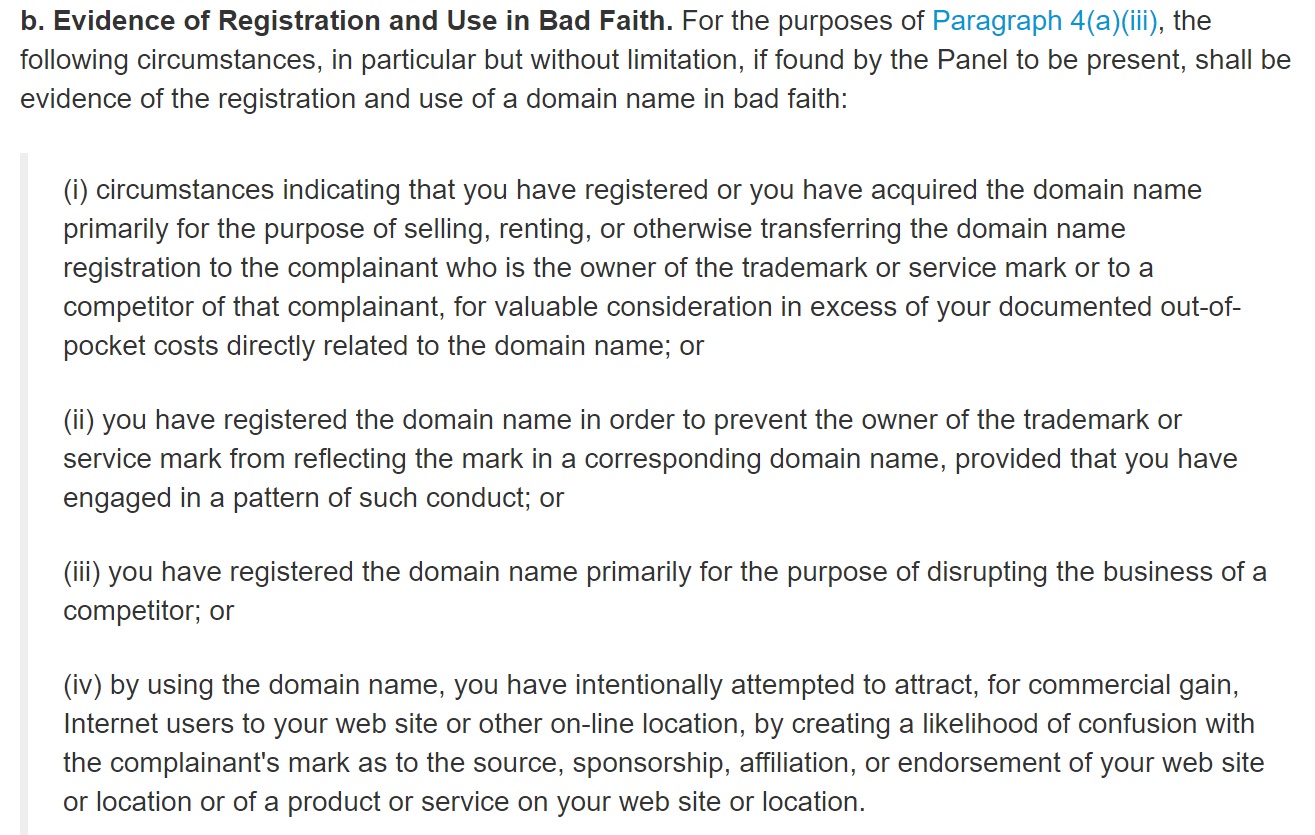 Bad faith without any active use
The lack of active use of the domain name does not as such prevent a finding of bad faith. 
The panel must examine all the circumstances of the case to determine whether respondent is acting in bad faith
Panels may draw inferences about whether the domain name was used in bad faith given the circumstances surrounding registration, and vice versa.
Presence of disclaimer
Eg. domain bmw.com 
Wesite states 
this domain is not associated to BMW
this domain is for sale


What do you think? Is it OK?
Presence of disclaimer
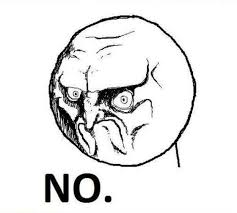 The existence of a disclaimer cannot cure bad faith, when bad faith has been established by other factors. 
A disclaimer can also show that the respondent had prior knowledge of the complainant’s trademark.
Domain name decision structured search
http://www.wipo.int/amc/en/domains/search/legalindex.jsp#15050
MUST READ !
WIPO Overview of WIPO Panel Views on Selected UDRP Questions, Third Edition(“WIPO Jurisprudential Overview 3.0”)

http://www.wipo.int/amc/en/domains/search/overview3.0/
Thank you for your attention!
Questions?